W E B I N A R: 
How to look after your business health 
during the coronavirus crisis
Actions for your business
Presented by Matt Topham, Director Practical CFO &Paul Basham, Chartered Accountant, Lighthouse Accounting Services
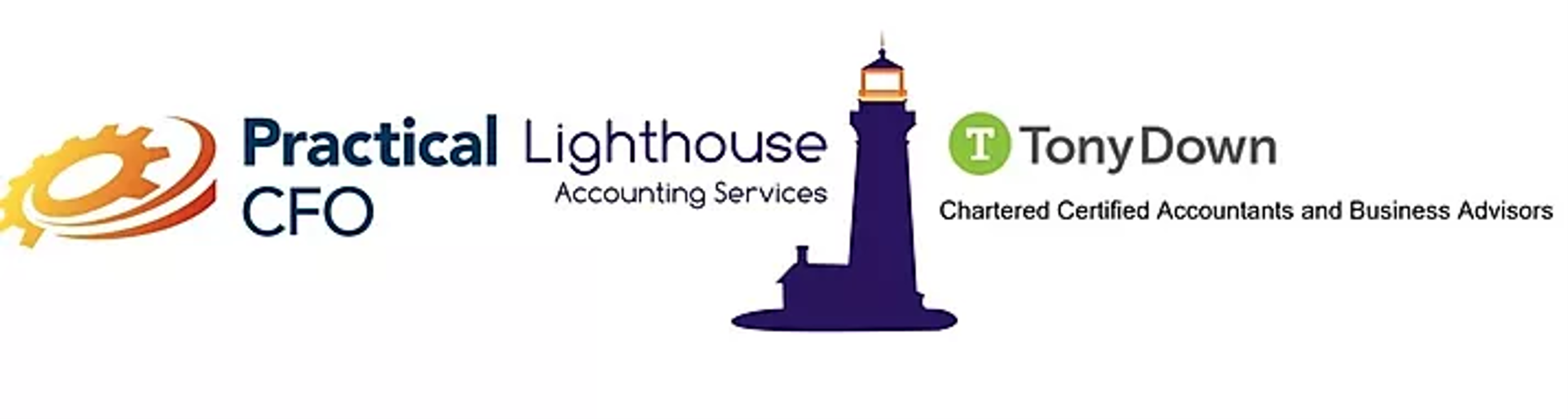 Common behaviours we’re seeing…
Delayed payments
Aggressive payment terms
Poor communications
Uncertain revenue (sales/clients/projects)
Uncertain investment
More time would help!
Action plan
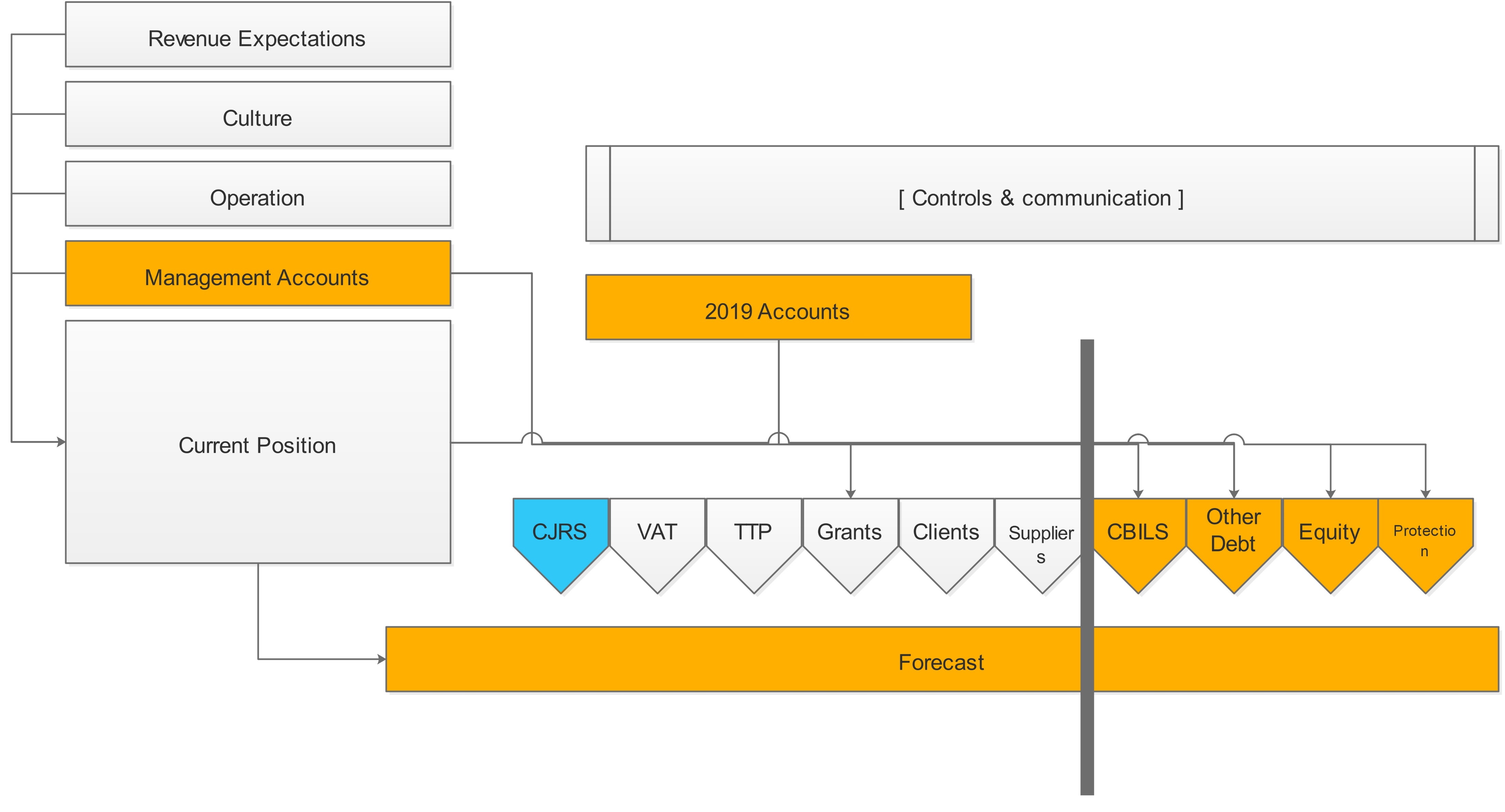 CJRS – Job Retention Scheme
Objective – keep people in employment
Can’t work whilst on “furlough”, not be on paid sick leave
80% of salary up to £2,500 per month
Possible backdate to March 1
Covers March/April/May (extension?)
Taxable
Process via HMRC PAYE Online, payment June?
Equality & discrimination law applies
All types of employees
Cashflow management
VAT deferment (Q2 VAT payment not due until 31/3/21)
Time to pay arrangement (TTP) for PAYE, NIC & Corp tax
Talk to customers
Credit control/discounts for volume/interim payments
Talk to suppliers
Materials/suppliers/contractors/landlords
Grants & rates relief &….
All retail, hospitality and leisure businesses in England and Wales will receive a 100% business rates holiday for the next 12 months
Businesses who get SBRR/RRR will receive a grant of £10,000
Slightly larger businesses in retail, hospitality or leisure may qualify for a £25,000 grant
Varying processes
Innovate UK grant
up to £50k to help UK virus resilience
Competition
Beware state aid limits
Coronavirus Business Interruption Loan Scheme (“CBILS”)
For successful businesses but one off hit because of virus; i.e. profitable and cash generating
It’s 100% repayable!
Huge backlog of applications
Varying processes depending on lender (hard to access new lenders)
Coronavirus Business Interruption Loan Scheme (“CBILS”) continued
No personal guarantee under £250k loan. Company liable for full debt – any shortfall after liquidation could be met by government to 80%
To qualify, applicants must
Be UK based, with turnover of no more than £45 million per annum
Operate within an eligible industrial sector (a small number of industrial sectors are not eligible for support or subject to limitations)
State aid
Alternatives…
Example alternatives may be:

Factoring. 
Stock financing. 
Asset finance (buildings, equipment or vehicles)
R&D advances
Raising personal finance. This could be a loan or mortgage raised by a business owner and the funds introduced into the business. 

Care that borrower can repay loans!
Equity
Some businesses funded by shareholders 

Request further support

Possible use of advanced subscription agreement to simplify process?
Protection
Where unable to trade through/access enough support

Specialist assistance to take steps

Care on “wrongful trading”
Take control
Keep an eye on what’s important (orders, revenue, or)
Keep cash plans – suggest daily for at least next quarter
Use simple tools simply (e.g pcfo.co.uk/resources)
Be comfortable that you’re making progress
Make multiple applications and have alternative plans
Have conversations – don’t stew
Take advice
Summary
Remember to do the day job!

Buy time

Obtain good quality information
Thank You
Q&A Session will follow